Colloque des dirigeants 2020
Invitation
Paul-Edouard DESPIERRES
Président de la Ligue de Voile OCCITANIE 

Et ses invités

vous donnent rendez-vous au Colloque des Dirigeants 2020
Dirigeants d’Établissements et Bénévoles de Clubs


Samedi 1er février 2020 à 8h30
Au Palais des Congrès de Gruissan 


Inscription indispensable !
Cliquez ici


Merci à toutes et à tous
Colloque des dirigeants 2020
Invités
Nicolas  HÉNARD
Président Fédération Française de Voile

Jean-Claude MÉRIC
Directeur Général Gruissan tourisme
Administrateur Fédération Française de Voile 

Kamel CHIBLI 
Région Occitanie Pyrénées-Méditerranée
7ème Vice-président en charge de l’Éducation, de la Jeunesse et du Sport

Guy CANCEL
Région Occitanie Pyrénées-Méditerranée
Directeur de la Direction Valorisation des politiques publiques régionales

Cyril PERROCHIA
 DRJSCS Occitanie Responsable du Pôle Sport
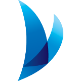 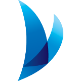 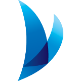 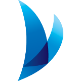 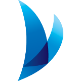 Colloque des dirigeants 2020
Programme
8h30 – 9h30 :	Accueil 
 
9h30 –11h00 : 	Présentation du Projet Sportif Fédéral 2019 – 2024 du Rayonnement au Développement, suivi d’un temps d’échanges
		
	Intervenant : Nicolas  HÉNARD

11h00 – 12h00 : 	Intervention des représentants de la Région et des Services de l’État et présentation du dispositif de remise des bouées par Guy CANCEL, suivi d’un temps d’échanges 
	
	Intervenants : Kamel CHIBLI - Cyril PERROCHIA - Jean-Claude MÉRIC.
 
12h00 – 12h30 : 	Remise des Trophées du Championnat Occitanie DUO SOLO 
 
12h30 – 14h00 :	Pause déjeuner
 
14h00 – 14h15 : 	Présentation du projet Rallye Voile de St Tropez

14h15 – 15h15 : 	Point sur le plan de Développement (Laurent BOURRIQUEL et Julien MAGURNO)
Présentation des nouveaux intervenants (Constance LONGOUR et Antoine WEISS et service civiques)
Point d’étapes sur le plan équipement et Bilan des subventions (remise de clés matériel)
Focus sur Nautigliss
Volet environnemental 
Culture Nautique
 
15h15 – 15h30 : 	Accompagnement des Appels d’Offres et Appels à Projets (Pole Gestion PSL34 Méditerranée & Jean-Marc GARBAY)
 
15h30 – 16h30 : 	Communication entre les structures et avec ligue : bilan outils et prospectives (Alysée VALY,  Constance LONGOUR et Paul-Edouard DESPIERRES)